MODUL 2: PHOTOVOLTAIKANLAGEN
Verstehen der Leistung von PV-Anlagen
Technologisches Bildungsinstitut Kreta
Modulziele
Am Ende dieser Einheit werden Sie:

mit den Grundlagen des Designs von PV-Systemen vertraut sein
freie Software verwenden können, um die Leistung von PV-Systemen zu bewerten
die Leistung von PV-Systemen unter typischen Bedingungen bewerten können
Grundlagen von PV-Überwachungssystemen erlernen können
Wissen, wie sich unterschiedliche Bedingungen auf die Leistung auswirken
[Speaker Notes: Richtlinien für den Trainer

Diese ppt-Datei ist eine Vorlage, die von den Anbietern der beruflichen Bildung verwendet werden kann, damit sie das Trainingsmaterial vorbereiten können. 

Wir empfehlen 30 bis 40. ppt Folien für eine (1) Stunde des Trainingsprogramms.

Es gibt 3 vordefinierte Folien, die von Ihnen ausgefüllt werden müssen, mit den Titeln "Modulziele", "Schlussfolgerung", "Ende des Moduls".

Das Material sollte in einem bearbeitbaren Format gesendet werden.

Empfohlene Schriftart: Arial
Erforderliche Schriftgröße: 16
Empfohlener Zeilenabstand: 1,5
Die ppt/pptx-Datei sollte eine klare Struktur und definierte Einheiten sowie eindeutige Slide-Titel aufweisen.
ppt/pptx Folieninhalte sollten die vordefinierten Ränder nicht überschreiten.
Bilder, Diagramme usw. sollten mit einer Beschreibung versehen sein.
Wenn Sie Verständnisfragen (Multiple Choice, Multiple Response, True/False, Matching etc.) einbeziehen möchten, um das Verständnis der Theorie zu verbessern, sollten Sie diese in der ppt/pptx-Datei einbinden.
Fragen, die für die Selbsteinschätzung und abschließende Beurteilungsaufgaben verwendet werden, sollten einem vordefinierten Format folgen, das von SQLearn in einer xls-Datei gesendet wird.]
Photovoltaische SystemeVerständnis der Leistung von PV-Systemen
Grundlegende Konzepte für die Auslegung einer PV-Anlage
Bestimmen der Lasten
Ermittlung des Energieverbrauchs auf einer monatlichen, jährlichen Zeitachse
Bestimmen Sie die einzelnen Lasten und die Betriebszeit
[Speaker Notes: Richtlinien für den Trainer

Diese ppt-Datei ist eine Vorlage, die von den Anbietern der beruflichen Bildung verwendet werden kann, damit sie das Trainingsmaterial vorbereiten können. 

Wir empfehlen 30 bis 40. ppt Folien für eine (1) Stunde des Trainingsprogramms. 

Es gibt 3 vordefinierte Folien, die von Ihnen ausgefüllt werden müssen, mit den Titeln "Modulziele", "Schlussfolgerung", "Ende des Moduls". 

Das Material sollte in einem bearbeitbaren Format gesendet werden. 

Empfohlene Schriftart: Arial
Erforderliche Schriftgröße: 16
Empfohlener Zeilenabstand: 1,5
Die ppt/pptx-Datei sollte eine klare Struktur und definierte Einheiten sowie eindeutige Slide-Titel aufweisen.
ppt/pptx Folieninhalte sollten die vordefinierten Ränder nicht überschreiten.
Bilder, Diagramme usw. sollten mit einer Beschreibung versehen sein.
Wenn Sie Verständnisfragen (Multiple Choice, Multiple Response, True/False, Matching etc.) einbeziehen möchten, um das Verständnis der Theorie zu verbessern, sollten Sie diese in der ppt/pptx-Datei einbinden.
Fragen, die für die Selbsteinschätzung und abschließende Beurteilungsaufgaben verwendet werden, sollten einem vordefinierten Format folgen, das von SQLearn in einer xls-Datei gesendet wird.]
Photovoltaische SystemeVerständnis der Leistung von PV-Systemen
Grundlegende Konzepte für die Auslegung einer PV-Anlage
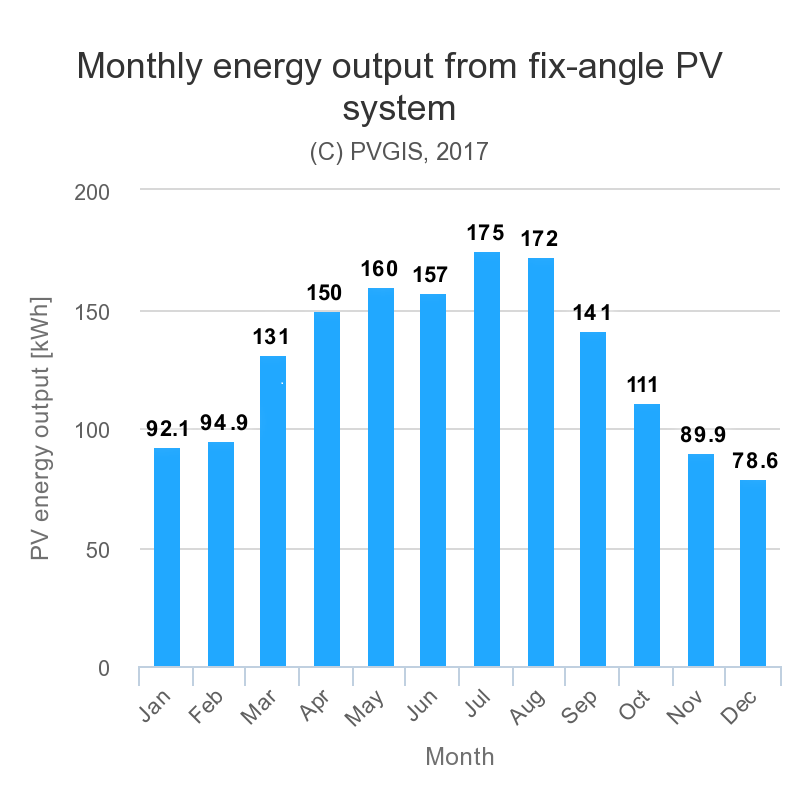 Bestimmung der Sonneneinstrahlung am Aufstellungsort
[Speaker Notes: Richtlinien für den Trainer

Diese ppt-Datei ist eine Vorlage, die von den Anbietern der beruflichen Bildung verwendet werden kann, damit sie das Trainingsmaterial vorbereiten können. 

Wir empfehlen 30 bis 40. ppt Folien für eine (1) Stunde des Trainingsprogramms. 

Es gibt 3 vordefinierte Folien, die von Ihnen ausgefüllt werden müssen, mit den Titeln "Modulziele", "Schlussfolgerung", "Ende des Moduls". 

Das Material sollte in einem bearbeitbaren Format gesendet werden. 

Empfohlene Schriftart: Arial
Erforderliche Schriftgröße: 16
Empfohlener Zeilenabstand: 1,5
Die ppt/pptx-Datei sollte eine klare Struktur und definierte Einheiten sowie eindeutige Slide-Titel aufweisen.
ppt/pptx Folieninhalte sollten die vordefinierten Ränder nicht überschreiten.
Bilder, Diagramme usw. sollten mit einer Beschreibung versehen sein.
Wenn Sie Verständnisfragen (Multiple Choice, Multiple Response, True/False, Matching etc.) einbeziehen möchten, um das Verständnis der Theorie zu verbessern, sollten Sie diese in der ppt/pptx-Datei einbinden.
Fragen, die für die Selbsteinschätzung und abschließende Beurteilungsaufgaben verwendet werden, sollten einem vordefinierten Format folgen, das von SQLearn in einer xls-Datei gesendet wird.]
Photovoltaische SystemeVerständnis der Leistung von PV-Systemen
Grundlegende Konzepte für die Auslegung einer PV-Anlage
Platzbedarf. Vor-Ort-Besuch.
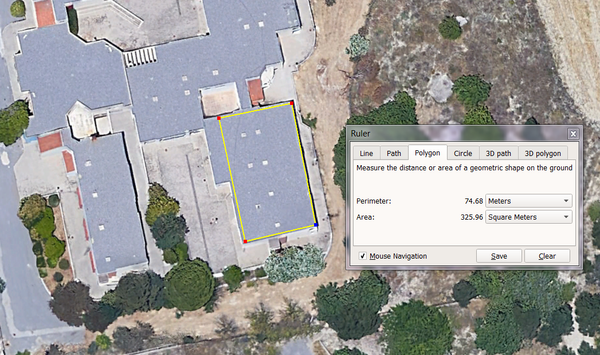 [Speaker Notes: Richtlinien für den Trainer

Diese ppt-Datei ist eine Vorlage, die von den Anbietern der beruflichen Bildung verwendet werden kann, damit sie das Trainingsmaterial vorbereiten können. 

Wir empfehlen 30 bis 40. ppt Folien für eine (1) Stunde des Trainingsprogramms. 

Es gibt 3 vordefinierte Folien, die von Ihnen ausgefüllt werden müssen, mit den Titeln "Modulziele", "Schlussfolgerung", "Ende des Moduls". 

Das Material sollte in einem bearbeitbaren Format gesendet werden. 

Empfohlene Schriftart: Arial
Erforderliche Schriftgröße: 16
Empfohlener Zeilenabstand: 1,5
Die ppt/pptx-Datei sollte eine klare Struktur und definierte Einheiten sowie eindeutige Slide-Titel aufweisen.
ppt/pptx Folieninhalte sollten die vordefinierten Ränder nicht überschreiten.
Bilder, Diagramme usw. sollten mit einer Beschreibung versehen sein.
Wenn Sie Verständnisfragen (Multiple Choice, Multiple Response, True/False, Matching etc.) einbeziehen möchten, um das Verständnis der Theorie zu verbessern, sollten Sie diese in der ppt/pptx-Datei einbinden.
Fragen, die für die Selbsteinschätzung und abschließende Beurteilungsaufgaben verwendet werden, sollten einem vordefinierten Format folgen, das von SQLearn in einer xls-Datei gesendet wird.]
Photovoltaische SystemeVerständnis der Leistung von PV-Systemen
Grundlegende Konzepte für die Auslegung einer PV-Anlage
Orientierungsanforderungen. Vor-Ort-Besuch.
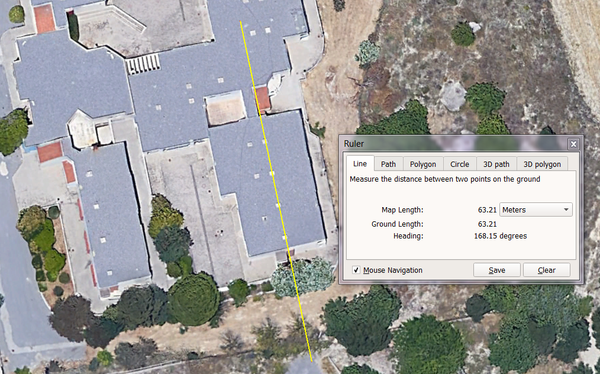 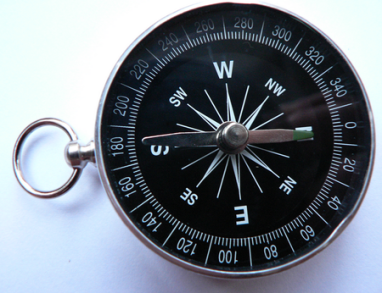 https://upload.wikimedia.org/wikipedia/commons/9/99/Kompas_Sofia.JPG
[Speaker Notes: Richtlinien für den Trainer

Diese ppt-Datei ist eine Vorlage, die von den Anbietern der beruflichen Bildung verwendet werden kann, damit sie das Trainingsmaterial vorbereiten können. 

Wir empfehlen 30 bis 40. ppt Folien für eine (1) Stunde des Trainingsprogramms. 

Es gibt 3 vordefinierte Folien, die von Ihnen ausgefüllt werden müssen, mit den Titeln "Modulziele", "Schlussfolgerung", "Ende des Moduls". 

Das Material sollte in einem bearbeitbaren Format gesendet werden. 

Empfohlene Schriftart: Arial
Erforderliche Schriftgröße: 16
Empfohlener Zeilenabstand: 1,5
Die ppt/pptx-Datei sollte eine klare Struktur und definierte Einheiten sowie eindeutige Slide-Titel aufweisen.
ppt/pptx Folieninhalte sollten die vordefinierten Ränder nicht überschreiten.
Bilder, Diagramme usw. sollten mit einer Beschreibung versehen sein.
Wenn Sie Verständnisfragen (Multiple Choice, Multiple Response, True/False, Matching etc.) einbeziehen möchten, um das Verständnis der Theorie zu verbessern, sollten Sie diese in der ppt/pptx-Datei einbinden.
Fragen, die für die Selbsteinschätzung und abschließende Beurteilungsaufgaben verwendet werden, sollten einem vordefinierten Format folgen, das von SQLearn in einer xls-Datei gesendet wird.]
Photovoltaische SystemeVerständnis der Leistung von PV-Systemen
Grundlegende Konzepte für die Auslegung einer PV-Anlage
Neigung der Module: Es ist der Winkel, unter dem die PV-Module in Bezug auf eine ebene horizontale Fläche montiert werden.
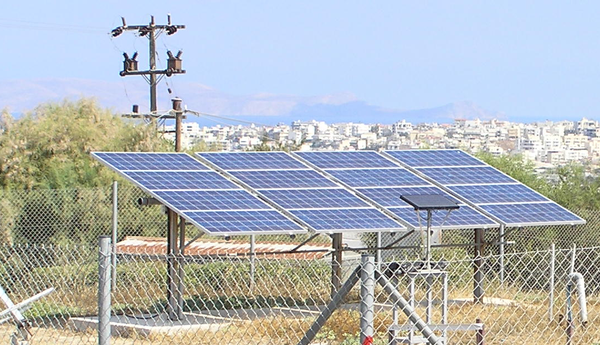 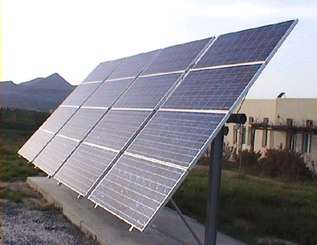 [Speaker Notes: Richtlinien für den Trainer

Diese ppt-Datei ist eine Vorlage, die von den Anbietern der beruflichen Bildung verwendet werden kann, damit sie das Trainingsmaterial vorbereiten können. 

Wir empfehlen 30 bis 40. ppt Folien für eine (1) Stunde des Trainingsprogramms. 

Es gibt 3 vordefinierte Folien, die von Ihnen ausgefüllt werden müssen, mit den Titeln "Modulziele", "Schlussfolgerung", "Ende des Moduls". 

Das Material sollte in einem bearbeitbaren Format gesendet werden. 

Empfohlene Schriftart: Arial
Erforderliche Schriftgröße: 16
Empfohlener Zeilenabstand: 1,5
Die ppt/pptx-Datei sollte eine klare Struktur und definierte Einheiten sowie eindeutige Slide-Titel aufweisen.
ppt/pptx Folieninhalte sollten die vordefinierten Ränder nicht überschreiten.
Bilder, Diagramme usw. sollten mit einer Beschreibung versehen sein.
Wenn Sie Verständnisfragen (Multiple Choice, Multiple Response, True/False, Matching etc.) einbeziehen möchten, um das Verständnis der Theorie zu verbessern, sollten Sie diese in der ppt/pptx-Datei einbinden.
Fragen, die für die Selbsteinschätzung und abschließende Beurteilungsaufgaben verwendet werden, sollten einem vordefinierten Format folgen, das von SQLearn in einer xls-Datei gesendet wird.]
Photovoltaische SystemeVerständnis der Leistung von PV-Systemen
Grundlegende Konzepte für die Auslegung einer PV-Anlage
Berücksichtigen Sie die Abschattung durch Reihen von Modulen.
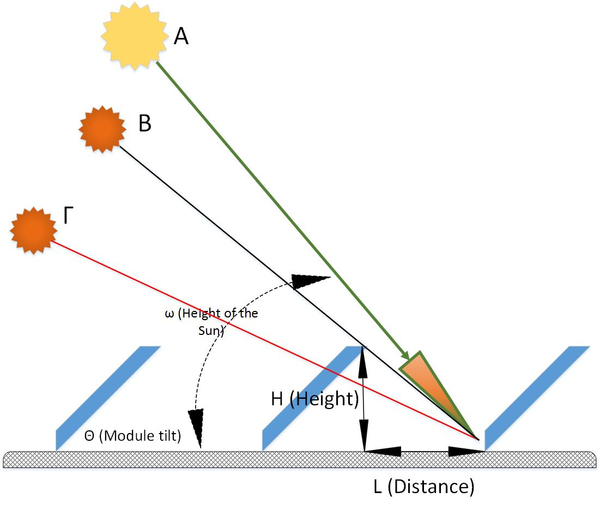 [Speaker Notes: Richtlinien für den Trainer

Diese ppt-Datei ist eine Vorlage, die von den Anbietern der beruflichen Bildung verwendet werden kann, damit sie das Trainingsmaterial vorbereiten können. 

Wir empfehlen 30 bis 40. ppt Folien für eine (1) Stunde des Trainingsprogramms. 

Es gibt 3 vordefinierte Folien, die von Ihnen ausgefüllt werden müssen, mit den Titeln "Modulziele", "Schlussfolgerung", "Ende des Moduls". 

Das Material sollte in einem bearbeitbaren Format gesendet werden. 

Empfohlene Schriftart: Arial
Erforderliche Schriftgröße: 16
Empfohlener Zeilenabstand: 1,5
Die ppt/pptx-Datei sollte eine klare Struktur und definierte Einheiten sowie eindeutige Slide-Titel aufweisen.
ppt/pptx Folieninhalte sollten die vordefinierten Ränder nicht überschreiten.
Bilder, Diagramme usw. sollten mit einer Beschreibung versehen sein.
Wenn Sie Verständnisfragen (Multiple Choice, Multiple Response, True/False, Matching etc.) einbeziehen möchten, um das Verständnis der Theorie zu verbessern, sollten Sie diese in der ppt/pptx-Datei einbinden.
Fragen, die für die Selbsteinschätzung und abschließende Beurteilungsaufgaben verwendet werden, sollten einem vordefinierten Format folgen, das von SQLearn in einer xls-Datei gesendet wird.]
Photovoltaische SystemeVerständnis der Leistung von PV-Systemen
Grundlegende Konzepte für die Auslegung einer PV-Anlage
Berücksichtigen Sie die Abschattung durch Reihen von Modulen.
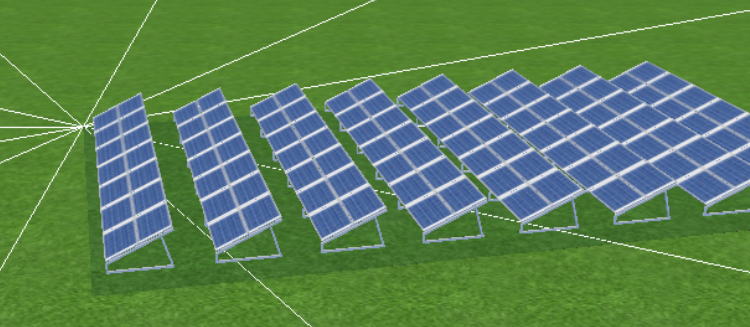 [Speaker Notes: Richtlinien für den Trainer

Diese ppt-Datei ist eine Vorlage, die von den Anbietern der beruflichen Bildung verwendet werden kann, damit sie das Trainingsmaterial vorbereiten können. 

Wir empfehlen 30 bis 40. ppt Folien für eine (1) Stunde des Trainingsprogramms. 

Es gibt 3 vordefinierte Folien, die von Ihnen ausgefüllt werden müssen, mit den Titeln "Modulziele", "Schlussfolgerung", "Ende des Moduls". 

Das Material sollte in einem bearbeitbaren Format gesendet werden. 

Empfohlene Schriftart: Arial
Erforderliche Schriftgröße: 16
Empfohlener Zeilenabstand: 1,5
Die ppt/pptx-Datei sollte eine klare Struktur und definierte Einheiten sowie eindeutige Slide-Titel aufweisen.
ppt/pptx Folieninhalte sollten die vordefinierten Ränder nicht überschreiten.
Bilder, Diagramme usw. sollten mit einer Beschreibung versehen sein.
Wenn Sie Verständnisfragen (Multiple Choice, Multiple Response, True/False, Matching etc.) einbeziehen möchten, um das Verständnis der Theorie zu verbessern, sollten Sie diese in der ppt/pptx-Datei einbinden.
Fragen, die für die Selbsteinschätzung und abschließende Beurteilungsaufgaben verwendet werden, sollten einem vordefinierten Format folgen, das von SQLearn in einer xls-Datei gesendet wird.]
Photovoltaische SystemeVerständnis der Leistung von PV-Systemen
Grundlegende Konzepte für die Auslegung einer PV-Anlage
Berücksichtigen Sie die Abschattung durch Reihen von Modulen.
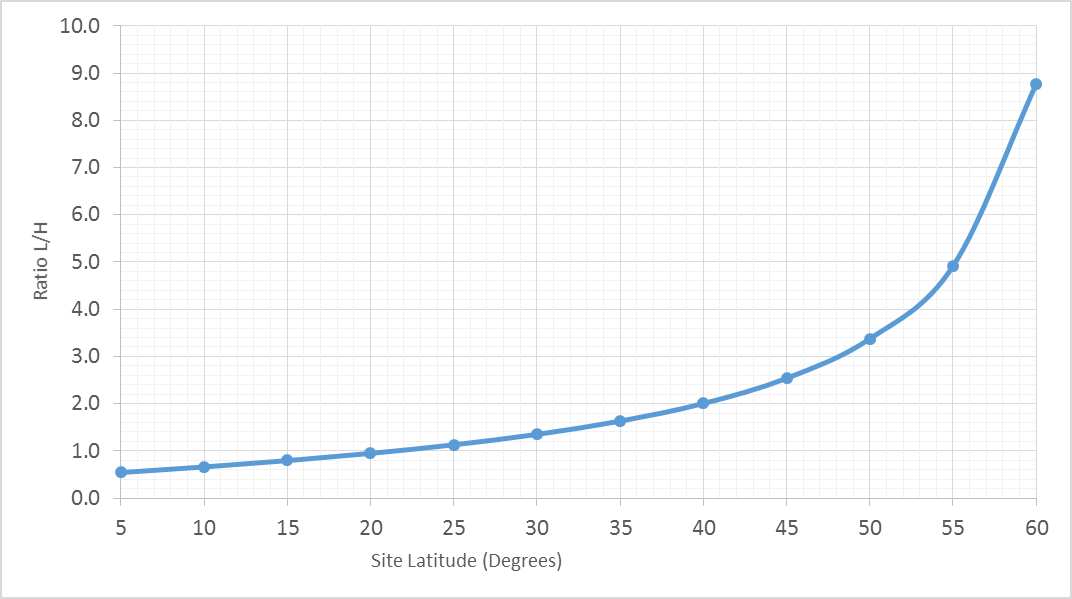 [Speaker Notes: Richtlinien für den Trainer

Diese ppt-Datei ist eine Vorlage, die von den Anbietern der beruflichen Bildung verwendet werden kann, damit sie das Trainingsmaterial vorbereiten können. 

Wir empfehlen 30 bis 40. ppt Folien für eine (1) Stunde des Trainingsprogramms. 

Es gibt 3 vordefinierte Folien, die von Ihnen ausgefüllt werden müssen, mit den Titeln "Modulziele", "Schlussfolgerung", "Ende des Moduls". 

Das Material sollte in einem bearbeitbaren Format gesendet werden. 

Empfohlene Schriftart: Arial
Erforderliche Schriftgröße: 16
Empfohlener Zeilenabstand: 1,5
Die ppt/pptx-Datei sollte eine klare Struktur und definierte Einheiten sowie eindeutige Slide-Titel aufweisen.
ppt/pptx Folieninhalte sollten die vordefinierten Ränder nicht überschreiten.
Bilder, Diagramme usw. sollten mit einer Beschreibung versehen sein.
Wenn Sie Verständnisfragen (Multiple Choice, Multiple Response, True/False, Matching etc.) einbeziehen möchten, um das Verständnis der Theorie zu verbessern, sollten Sie diese in der ppt/pptx-Datei einbinden.
Fragen, die für die Selbsteinschätzung und abschließende Beurteilungsaufgaben verwendet werden, sollten einem vordefinierten Format folgen, das von SQLearn in einer xls-Datei gesendet wird.]
Photovoltaische SystemeVerständnis der Leistung von PV-Systemen
Grundlegende Konzepte für die Auslegung einer PV-Anlage
Berücksichtigen Sie Verschattungen durch Gebäude, äußere Hindernisse und andere Hindernisse.
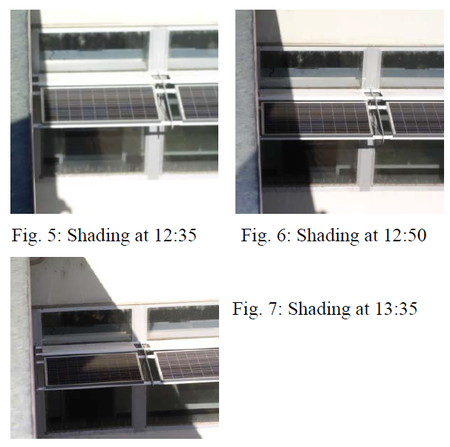 [Speaker Notes: Richtlinien für den Trainer

Diese ppt-Datei ist eine Vorlage, die von den Anbietern der beruflichen Bildung verwendet werden kann, damit sie das Trainingsmaterial vorbereiten können. 

Wir empfehlen 30 bis 40. ppt Folien für eine (1) Stunde des Trainingsprogramms. 

Es gibt 3 vordefinierte Folien, die von Ihnen ausgefüllt werden müssen, mit den Titeln "Modulziele", "Schlussfolgerung", "Ende des Moduls". 

Das Material sollte in einem bearbeitbaren Format gesendet werden. 

Empfohlene Schriftart: Arial
Erforderliche Schriftgröße: 16
Empfohlener Zeilenabstand: 1,5
Die ppt/pptx-Datei sollte eine klare Struktur und definierte Einheiten sowie eindeutige Slide-Titel aufweisen.
ppt/pptx Folieninhalte sollten die vordefinierten Ränder nicht überschreiten.
Bilder, Diagramme usw. sollten mit einer Beschreibung versehen sein.
Wenn Sie Verständnisfragen (Multiple Choice, Multiple Response, True/False, Matching etc.) einbeziehen möchten, um das Verständnis der Theorie zu verbessern, sollten Sie diese in der ppt/pptx-Datei einbinden.
Fragen, die für die Selbsteinschätzung und abschließende Beurteilungsaufgaben verwendet werden, sollten einem vordefinierten Format folgen, das von SQLearn in einer xls-Datei gesendet wird.]
Photovoltaische SystemeVerständnis der Leistung von PV-Systemen
Grundlegende Konzepte für die Auslegung einer PV-Anlage
Untersuchung von PV-Modultechnologien
Monokristallin
Polykristallin
Dünnfilm
[Speaker Notes: Richtlinien für den Trainer

Diese ppt-Datei ist eine Vorlage, die von den Anbietern der beruflichen Bildung verwendet werden kann, damit sie das Trainingsmaterial vorbereiten können. 

Wir empfehlen 30 bis 40. ppt Folien für eine (1) Stunde des Trainingsprogramms. 

Es gibt 3 vordefinierte Folien, die von Ihnen ausgefüllt werden müssen, mit den Titeln "Modulziele", "Schlussfolgerung", "Ende des Moduls". 

Das Material sollte in einem bearbeitbaren Format gesendet werden. 

Empfohlene Schriftart: Arial
Erforderliche Schriftgröße: 16
Empfohlener Zeilenabstand: 1,5
Die ppt/pptx-Datei sollte eine klare Struktur und definierte Einheiten sowie eindeutige Slide-Titel aufweisen.
ppt/pptx Folieninhalte sollten die vordefinierten Ränder nicht überschreiten.
Bilder, Diagramme usw. sollten mit einer Beschreibung versehen sein.
Wenn Sie Verständnisfragen (Multiple Choice, Multiple Response, True/False, Matching etc.) einbeziehen möchten, um das Verständnis der Theorie zu verbessern, sollten Sie diese in der ppt/pptx-Datei einbinden.
Fragen, die für die Selbsteinschätzung und abschließende Beurteilungsaufgaben verwendet werden, sollten einem vordefinierten Format folgen, das von SQLearn in einer xls-Datei gesendet wird.]
Photovoltaische SystemeVerständnis der Leistung von PV-Systemen
Grundlegende Konzepte für die Auslegung einer PV-Anlage
Typische Wirkungsgrade
[Speaker Notes: Richtlinien für den Trainer

Diese ppt-Datei ist eine Vorlage, die von den Anbietern der beruflichen Bildung verwendet werden kann, damit sie das Trainingsmaterial vorbereiten können. 

Wir empfehlen 30 bis 40. ppt Folien für eine (1) Stunde des Trainingsprogramms. 

Es gibt 3 vordefinierte Folien, die von Ihnen ausgefüllt werden müssen, mit den Titeln "Modulziele", "Schlussfolgerung", "Ende des Moduls". 

Das Material sollte in einem bearbeitbaren Format gesendet werden. 

Empfohlene Schriftart: Arial
Erforderliche Schriftgröße: 16
Empfohlener Zeilenabstand: 1,5
Die ppt/pptx-Datei sollte eine klare Struktur und definierte Einheiten sowie eindeutige Slide-Titel aufweisen.
ppt/pptx Folieninhalte sollten die vordefinierten Ränder nicht überschreiten.
Bilder, Diagramme usw. sollten mit einer Beschreibung versehen sein.
Wenn Sie Verständnisfragen (Multiple Choice, Multiple Response, True/False, Matching etc.) einbeziehen möchten, um das Verständnis der Theorie zu verbessern, sollten Sie diese in der ppt/pptx-Datei einbinden.
Fragen, die für die Selbsteinschätzung und abschließende Beurteilungsaufgaben verwendet werden, sollten einem vordefinierten Format folgen, das von SQLearn in einer xls-Datei gesendet wird.]
Photovoltaische SystemeVerständnis der Leistung von PV-Systemen
Grundlegende Konzepte für die Auslegung einer PV-Anlage
Überprüfen Sie Spannung, Strom und Abmessungen des PV-Moduls.
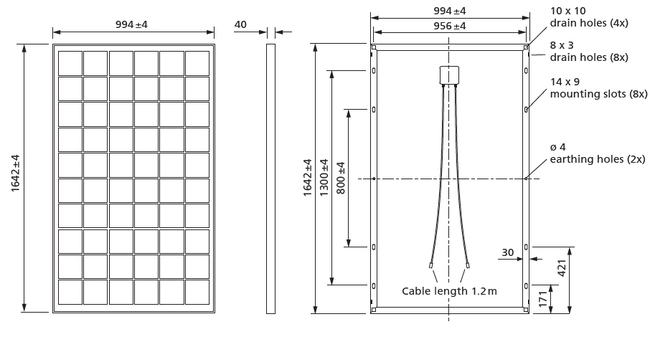 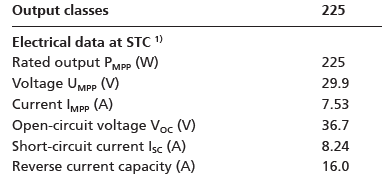 [Speaker Notes: Richtlinien für den Trainer

Diese ppt-Datei ist eine Vorlage, die von den Anbietern der beruflichen Bildung verwendet werden kann, damit sie das Trainingsmaterial vorbereiten können. 

Wir empfehlen 30 bis 40. ppt Folien für eine (1) Stunde des Trainingsprogramms. 

Es gibt 3 vordefinierte Folien, die von Ihnen ausgefüllt werden müssen, mit den Titeln "Modulziele", "Schlussfolgerung", "Ende des Moduls". 

Das Material sollte in einem bearbeitbaren Format gesendet werden. 

Empfohlene Schriftart: Arial
Erforderliche Schriftgröße: 16
Empfohlener Zeilenabstand: 1,5
Die ppt/pptx-Datei sollte eine klare Struktur und definierte Einheiten sowie eindeutige Slide-Titel aufweisen.
ppt/pptx Folieninhalte sollten die vordefinierten Ränder nicht überschreiten.
Bilder, Diagramme usw. sollten mit einer Beschreibung versehen sein.
Wenn Sie Verständnisfragen (Multiple Choice, Multiple Response, True/False, Matching etc.) einbeziehen möchten, um das Verständnis der Theorie zu verbessern, sollten Sie diese in der ppt/pptx-Datei einbinden.
Fragen, die für die Selbsteinschätzung und abschließende Beurteilungsaufgaben verwendet werden, sollten einem vordefinierten Format folgen, das von SQLearn in einer xls-Datei gesendet wird.]
Photovoltaische SystemeVerständnis der Leistung von PV-Systemen
Grundlegende Konzepte für die Auslegung einer PV-Anlage
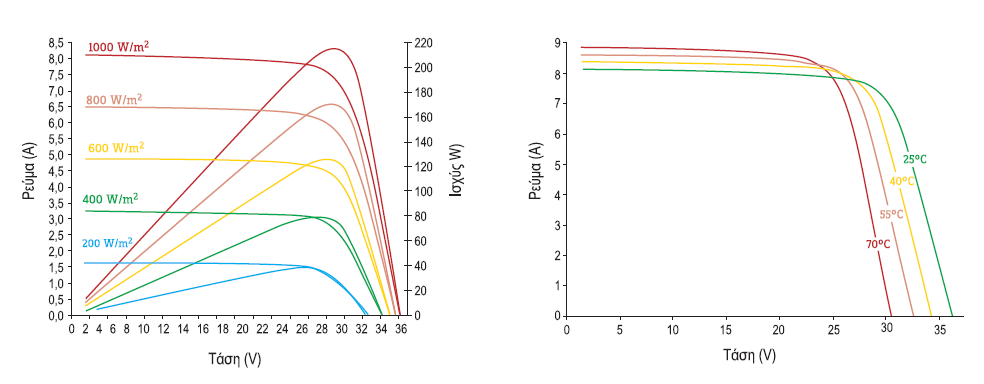 [Speaker Notes: Richtlinien für den Trainer

Diese ppt-Datei ist eine Vorlage, die von den Anbietern der beruflichen Bildung verwendet werden kann, damit sie das Trainingsmaterial vorbereiten können. 

Wir empfehlen 30 bis 40. ppt Folien für eine (1) Stunde des Trainingsprogramms. 

Es gibt 3 vordefinierte Folien, die von Ihnen ausgefüllt werden müssen, mit den Titeln "Modulziele", "Schlussfolgerung", "Ende des Moduls". 

Das Material sollte in einem bearbeitbaren Format gesendet werden. 

Empfohlene Schriftart: Arial
Erforderliche Schriftgröße: 16
Empfohlener Zeilenabstand: 1,5
Die ppt/pptx-Datei sollte eine klare Struktur und definierte Einheiten sowie eindeutige Slide-Titel aufweisen.
ppt/pptx Folieninhalte sollten die vordefinierten Ränder nicht überschreiten.
Bilder, Diagramme usw. sollten mit einer Beschreibung versehen sein.
Wenn Sie Verständnisfragen (Multiple Choice, Multiple Response, True/False, Matching etc.) einbeziehen möchten, um das Verständnis der Theorie zu verbessern, sollten Sie diese in der ppt/pptx-Datei einbinden.
Fragen, die für die Selbsteinschätzung und abschließende Beurteilungsaufgaben verwendet werden, sollten einem vordefinierten Format folgen, das von SQLearn in einer xls-Datei gesendet wird.]
Photovoltaische SystemeVerständnis der Leistung von PV-Systemen
Grundlegende Konzepte für die Auslegung einer PV-Anlage
Untersuchung der Temperatureffekte von PV-Modulen
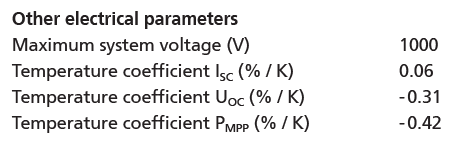 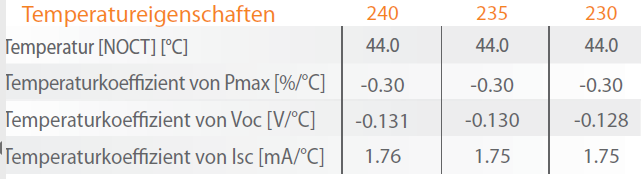 [Speaker Notes: Richtlinien für den Trainer

Diese ppt-Datei ist eine Vorlage, die von den Anbietern der beruflichen Bildung verwendet werden kann, damit sie das Trainingsmaterial vorbereiten können. 

Wir empfehlen 30 bis 40. ppt Folien für eine (1) Stunde des Trainingsprogramms. 

Es gibt 3 vordefinierte Folien, die von Ihnen ausgefüllt werden müssen, mit den Titeln "Modulziele", "Schlussfolgerung", "Ende des Moduls". 

Das Material sollte in einem bearbeitbaren Format gesendet werden. 

Empfohlene Schriftart: Arial
Erforderliche Schriftgröße: 16
Empfohlener Zeilenabstand: 1,5
Die ppt/pptx-Datei sollte eine klare Struktur und definierte Einheiten sowie eindeutige Slide-Titel aufweisen.
ppt/pptx Folieninhalte sollten die vordefinierten Ränder nicht überschreiten.
Bilder, Diagramme usw. sollten mit einer Beschreibung versehen sein.
Wenn Sie Verständnisfragen (Multiple Choice, Multiple Response, True/False, Matching etc.) einbeziehen möchten, um das Verständnis der Theorie zu verbessern, sollten Sie diese in der ppt/pptx-Datei einbinden.
Fragen, die für die Selbsteinschätzung und abschließende Beurteilungsaufgaben verwendet werden, sollten einem vordefinierten Format folgen, das von SQLearn in einer xls-Datei gesendet wird.]
Photovoltaische SystemeVerständnis der Leistung von PV-Systemen
Grundlegende Konzepte für die Auslegung einer PV-Anlage
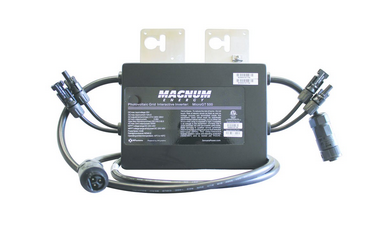 Wechselrichter pro Modul
Mikroinverter

Optimierer
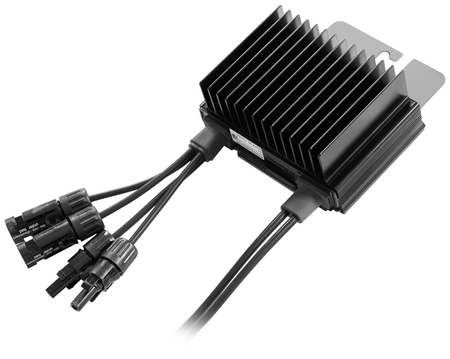 [Speaker Notes: Richtlinien für den Trainer

Diese ppt-Datei ist eine Vorlage, die von den Anbietern der beruflichen Bildung verwendet werden kann, damit sie das Trainingsmaterial vorbereiten können. 

Wir empfehlen 30 bis 40. ppt Folien für eine (1) Stunde des Trainingsprogramms. 

Es gibt 3 vordefinierte Folien, die von Ihnen ausgefüllt werden müssen, mit den Titeln "Modulziele", "Schlussfolgerung", "Ende des Moduls". 

Das Material sollte in einem bearbeitbaren Format gesendet werden. 

Empfohlene Schriftart: Arial
Erforderliche Schriftgröße: 16
Empfohlener Zeilenabstand: 1,5
Die ppt/pptx-Datei sollte eine klare Struktur und definierte Einheiten sowie eindeutige Slide-Titel aufweisen.
ppt/pptx Folieninhalte sollten die vordefinierten Ränder nicht überschreiten.
Bilder, Diagramme usw. sollten mit einer Beschreibung versehen sein.
Wenn Sie Verständnisfragen (Multiple Choice, Multiple Response, True/False, Matching etc.) einbeziehen möchten, um das Verständnis der Theorie zu verbessern, sollten Sie diese in der ppt/pptx-Datei einbinden.
Fragen, die für die Selbsteinschätzung und abschließende Beurteilungsaufgaben verwendet werden, sollten einem vordefinierten Format folgen, das von SQLearn in einer xls-Datei gesendet wird.]
Photovoltaische SystemeVerständnis der Leistung von PV-Systemen
Grundlegende Konzepte für die Auslegung einer PV-Anlage
Stringwechselrichter
Richtige Dimensionierung eines Wechselrichters
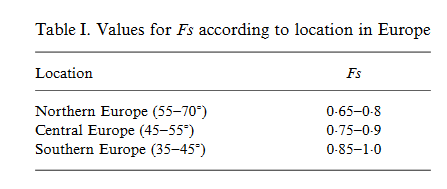 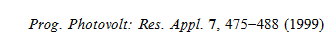 [Speaker Notes: Richtlinien für den Trainer

Diese ppt-Datei ist eine Vorlage, die von den Anbietern der beruflichen Bildung verwendet werden kann, damit sie das Trainingsmaterial vorbereiten können. 

Wir empfehlen 30 bis 40. ppt Folien für eine (1) Stunde des Trainingsprogramms. 

Es gibt 3 vordefinierte Folien, die von Ihnen ausgefüllt werden müssen, mit den Titeln "Modulziele", "Schlussfolgerung", "Ende des Moduls". 

Das Material sollte in einem bearbeitbaren Format gesendet werden. 

Empfohlene Schriftart: Arial
Erforderliche Schriftgröße: 16
Empfohlener Zeilenabstand: 1,5
Die ppt/pptx-Datei sollte eine klare Struktur und definierte Einheiten sowie eindeutige Slide-Titel aufweisen.
ppt/pptx Folieninhalte sollten die vordefinierten Ränder nicht überschreiten.
Bilder, Diagramme usw. sollten mit einer Beschreibung versehen sein.
Wenn Sie Verständnisfragen (Multiple Choice, Multiple Response, True/False, Matching etc.) einbeziehen möchten, um das Verständnis der Theorie zu verbessern, sollten Sie diese in der ppt/pptx-Datei einbinden.
Fragen, die für die Selbsteinschätzung und abschließende Beurteilungsaufgaben verwendet werden, sollten einem vordefinierten Format folgen, das von SQLearn in einer xls-Datei gesendet wird.]
Photovoltaische SystemeVerständnis der Leistung von PV-Systemen
Grundlegende Konzepte für die Auslegung einer PV-Anlage
Kabeldimensionierung
Widerstandsfähigkeit 
Spannungsabfall
Leistungsverlust
[Speaker Notes: Richtlinien für den Trainer

Diese ppt-Datei ist eine Vorlage, die von den Anbietern der beruflichen Bildung verwendet werden kann, damit sie das Trainingsmaterial vorbereiten können. 

Wir empfehlen 30 bis 40. ppt Folien für eine (1) Stunde des Trainingsprogramms. 

Es gibt 3 vordefinierte Folien, die von Ihnen ausgefüllt werden müssen, mit den Titeln "Modulziele", "Schlussfolgerung", "Ende des Moduls". 

Das Material sollte in einem bearbeitbaren Format gesendet werden. 

Empfohlene Schriftart: Arial
Erforderliche Schriftgröße: 16
Empfohlener Zeilenabstand: 1,5
Die ppt/pptx-Datei sollte eine klare Struktur und definierte Einheiten sowie eindeutige Slide-Titel aufweisen.
ppt/pptx Folieninhalte sollten die vordefinierten Ränder nicht überschreiten.
Bilder, Diagramme usw. sollten mit einer Beschreibung versehen sein.
Wenn Sie Verständnisfragen (Multiple Choice, Multiple Response, True/False, Matching etc.) einbeziehen möchten, um das Verständnis der Theorie zu verbessern, sollten Sie diese in der ppt/pptx-Datei einbinden.
Fragen, die für die Selbsteinschätzung und abschließende Beurteilungsaufgaben verwendet werden, sollten einem vordefinierten Format folgen, das von SQLearn in einer xls-Datei gesendet wird.]
Photovoltaische SystemeVerständnis der Leistung von PV-Systemen
Grundlegende Konzepte für die Auslegung einer PV-Anlage
Ortungssystem. In der Regel nicht erforderlich für eine Wohnanlage.
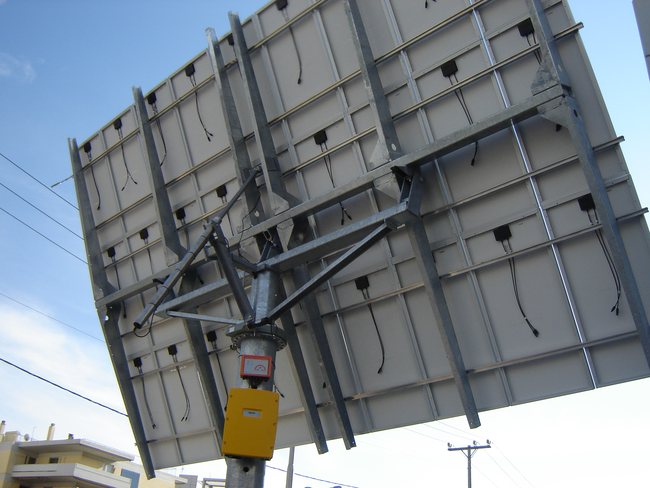 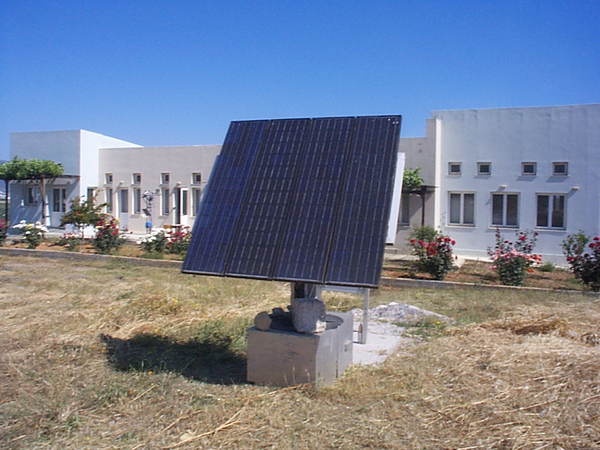 [Speaker Notes: Richtlinien für den Trainer

Diese ppt-Datei ist eine Vorlage, die von den Anbietern der beruflichen Bildung verwendet werden kann, damit sie das Trainingsmaterial vorbereiten können. 

Wir empfehlen 30 bis 40. ppt Folien für eine (1) Stunde des Trainingsprogramms. 

Es gibt 3 vordefinierte Folien, die von Ihnen ausgefüllt werden müssen, mit den Titeln "Modulziele", "Schlussfolgerung", "Ende des Moduls". 

Das Material sollte in einem bearbeitbaren Format gesendet werden. 

Empfohlene Schriftart: Arial
Erforderliche Schriftgröße: 16
Empfohlener Zeilenabstand: 1,5
Die ppt/pptx-Datei sollte eine klare Struktur und definierte Einheiten sowie eindeutige Slide-Titel aufweisen.
ppt/pptx Folieninhalte sollten die vordefinierten Ränder nicht überschreiten.
Bilder, Diagramme usw. sollten mit einer Beschreibung versehen sein.
Wenn Sie Verständnisfragen (Multiple Choice, Multiple Response, True/False, Matching etc.) einbeziehen möchten, um das Verständnis der Theorie zu verbessern, sollten Sie diese in der ppt/pptx-Datei einbinden.
Fragen, die für die Selbsteinschätzung und abschließende Beurteilungsaufgaben verwendet werden, sollten einem vordefinierten Format folgen, das von SQLearn in einer xls-Datei gesendet wird.]
Photovoltaische SystemeVerständnis der Leistung von PV-Systemen
Verwenden Sie kostenlose Software, um die PV-Leistung zu bewerten.
PVGIS (http://re.jrc.ec.europa.eu/pvg_tools/en/tools.html)
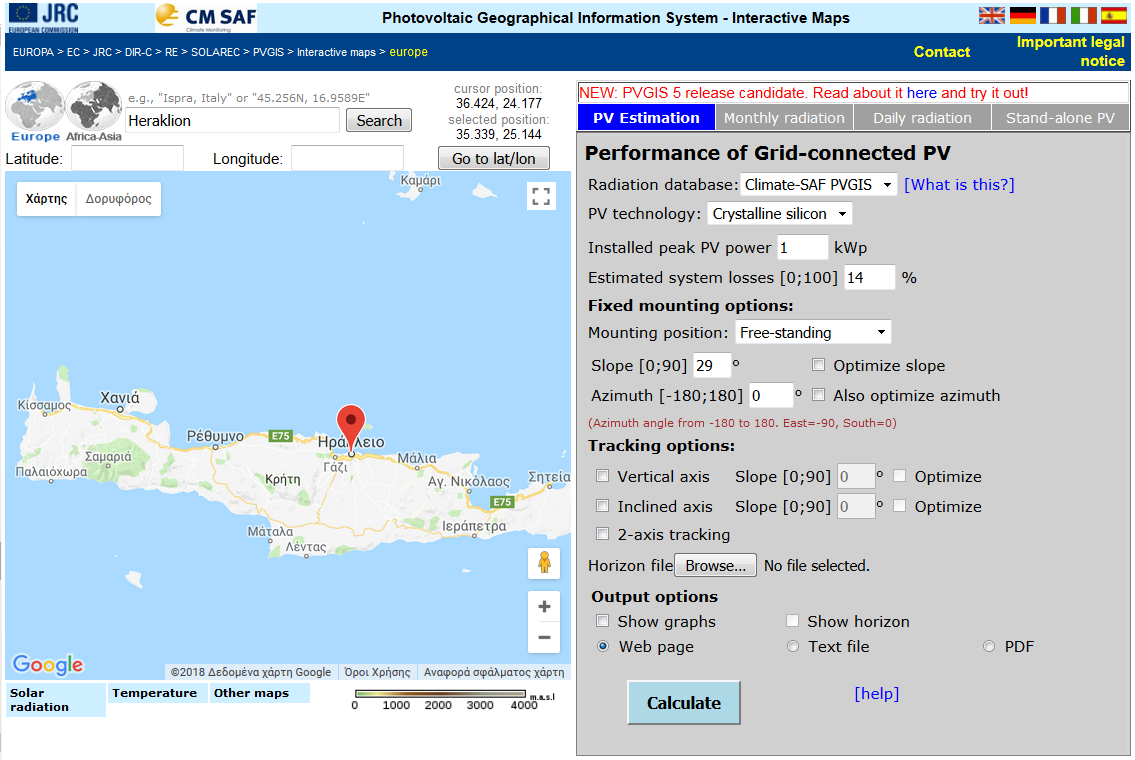 [Speaker Notes: Richtlinien für den Trainer

Diese ppt-Datei ist eine Vorlage, die von den Anbietern der beruflichen Bildung verwendet werden kann, damit sie das Trainingsmaterial vorbereiten können. 

Wir empfehlen 30 bis 40. ppt Folien für eine (1) Stunde des Trainingsprogramms. 

Es gibt 3 vordefinierte Folien, die von Ihnen ausgefüllt werden müssen, mit den Titeln "Modulziele", "Schlussfolgerung", "Ende des Moduls". 

Das Material sollte in einem bearbeitbaren Format gesendet werden. 

Empfohlene Schriftart: Arial
Erforderliche Schriftgröße: 16
Empfohlener Zeilenabstand: 1,5
Die ppt/pptx-Datei sollte eine klare Struktur und definierte Einheiten sowie eindeutige Slide-Titel aufweisen.
ppt/pptx Folieninhalte sollten die vordefinierten Ränder nicht überschreiten.
Bilder, Diagramme usw. sollten mit einer Beschreibung versehen sein.
Wenn Sie Verständnisfragen (Multiple Choice, Multiple Response, True/False, Matching etc.) einbeziehen möchten, um das Verständnis der Theorie zu verbessern, sollten Sie diese in der ppt/pptx-Datei einbinden.
Fragen, die für die Selbsteinschätzung und abschließende Beurteilungsaufgaben verwendet werden, sollten einem vordefinierten Format folgen, das von SQLearn in einer xls-Datei gesendet wird.]
Photovoltaische SystemeVerständnis der Leistung von PV-Systemen
Verwenden Sie kostenlose Software, um die PV-Leistung zu bewerten.
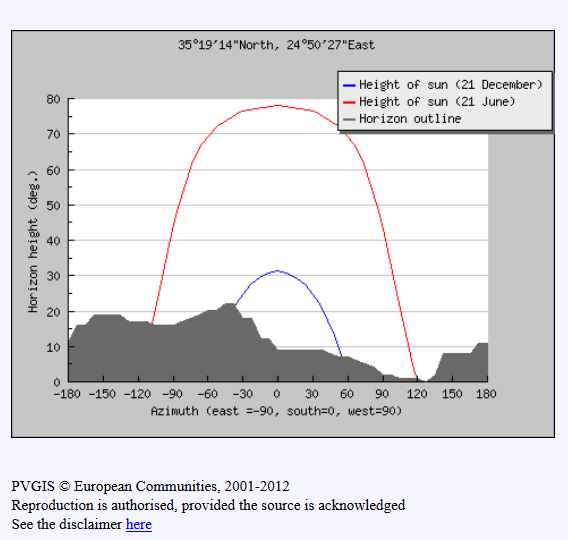 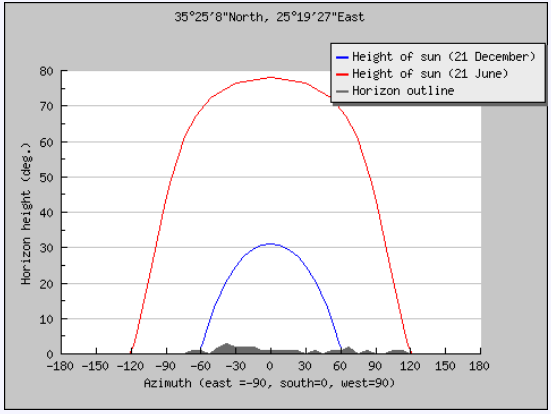 [Speaker Notes: Richtlinien für den Trainer

Diese ppt-Datei ist eine Vorlage, die von den Anbietern der beruflichen Bildung verwendet werden kann, damit sie das Trainingsmaterial vorbereiten können. 

Wir empfehlen 30 bis 40. ppt Folien für eine (1) Stunde des Trainingsprogramms. 

Es gibt 3 vordefinierte Folien, die von Ihnen ausgefüllt werden müssen, mit den Titeln "Modulziele", "Schlussfolgerung", "Ende des Moduls". 

Das Material sollte in einem bearbeitbaren Format gesendet werden. 

Empfohlene Schriftart: Arial
Erforderliche Schriftgröße: 16
Empfohlener Zeilenabstand: 1,5
Die ppt/pptx-Datei sollte eine klare Struktur und definierte Einheiten sowie eindeutige Slide-Titel aufweisen.
ppt/pptx Folieninhalte sollten die vordefinierten Ränder nicht überschreiten.
Bilder, Diagramme usw. sollten mit einer Beschreibung versehen sein.
Wenn Sie Verständnisfragen (Multiple Choice, Multiple Response, True/False, Matching etc.) einbeziehen möchten, um das Verständnis der Theorie zu verbessern, sollten Sie diese in der ppt/pptx-Datei einbinden.
Fragen, die für die Selbsteinschätzung und abschließende Beurteilungsaufgaben verwendet werden, sollten einem vordefinierten Format folgen, das von SQLearn in einer xls-Datei gesendet wird.]
Photovoltaische SystemeVerständnis der Leistung von PV-Systemen
Verwenden Sie kostenlose Software, um die PV-Leistung zu bewerten.
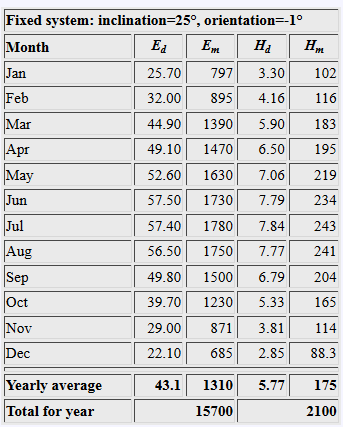 Schätzung der Energieproduktion
auf einer monatlichen, jährlichen Zeitachse.
[Speaker Notes: Richtlinien für den Trainer

Diese ppt-Datei ist eine Vorlage, die von den Anbietern der beruflichen Bildung verwendet werden kann, damit sie das Trainingsmaterial vorbereiten können. 

Wir empfehlen 30 bis 40. ppt Folien für eine (1) Stunde des Trainingsprogramms. 

Es gibt 3 vordefinierte Folien, die von Ihnen ausgefüllt werden müssen, mit den Titeln "Modulziele", "Schlussfolgerung", "Ende des Moduls". 

Das Material sollte in einem bearbeitbaren Format gesendet werden. 

Empfohlene Schriftart: Arial
Erforderliche Schriftgröße: 16
Empfohlener Zeilenabstand: 1,5
Die ppt/pptx-Datei sollte eine klare Struktur und definierte Einheiten sowie eindeutige Slide-Titel aufweisen.
ppt/pptx Folieninhalte sollten die vordefinierten Ränder nicht überschreiten.
Bilder, Diagramme usw. sollten mit einer Beschreibung versehen sein.
Wenn Sie Verständnisfragen (Multiple Choice, Multiple Response, True/False, Matching etc.) einbeziehen möchten, um das Verständnis der Theorie zu verbessern, sollten Sie diese in der ppt/pptx-Datei einbinden.
Fragen, die für die Selbsteinschätzung und abschließende Beurteilungsaufgaben verwendet werden, sollten einem vordefinierten Format folgen, das von SQLearn in einer xls-Datei gesendet wird.]
Photovoltaische SystemeVerständnis der Leistung von PV-Systemen
Verwenden Sie kostenlose Software, um die PV-Leistung zu bewerten.
RETSCREEN (http://www.nrcan.gc.ca/energy/software-tools/7465)
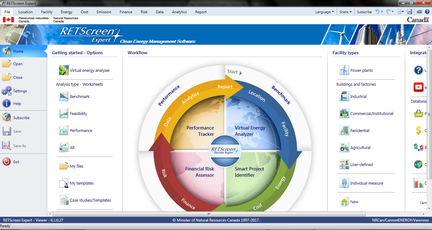 [Speaker Notes: Richtlinien für den Trainer

Diese ppt-Datei ist eine Vorlage, die von den Anbietern der beruflichen Bildung verwendet werden kann, damit sie das Trainingsmaterial vorbereiten können. 

Wir empfehlen 30 bis 40. ppt Folien für eine (1) Stunde des Trainingsprogramms. 

Es gibt 3 vordefinierte Folien, die von Ihnen ausgefüllt werden müssen, mit den Titeln "Modulziele", "Schlussfolgerung", "Ende des Moduls". 

Das Material sollte in einem bearbeitbaren Format gesendet werden. 

Empfohlene Schriftart: Arial
Erforderliche Schriftgröße: 16
Empfohlener Zeilenabstand: 1,5
Die ppt/pptx-Datei sollte eine klare Struktur und definierte Einheiten sowie eindeutige Slide-Titel aufweisen.
ppt/pptx Folieninhalte sollten die vordefinierten Ränder nicht überschreiten.
Bilder, Diagramme usw. sollten mit einer Beschreibung versehen sein.
Wenn Sie Verständnisfragen (Multiple Choice, Multiple Response, True/False, Matching etc.) einbeziehen möchten, um das Verständnis der Theorie zu verbessern, sollten Sie diese in der ppt/pptx-Datei einbinden.
Fragen, die für die Selbsteinschätzung und abschließende Beurteilungsaufgaben verwendet werden, sollten einem vordefinierten Format folgen, das von SQLearn in einer xls-Datei gesendet wird.]
Photovoltaische SystemeVerständnis der Leistung von PV-Systemen
Bewertung der Leistung der PV-Anlage unter typischen Bedingungen
Abhängigkeit der PV-Leistung von der


PV-Spitzenleistung 
Sonneneinstrahlung
Modultemperatur
[Speaker Notes: Richtlinien für den Trainer

Diese ppt-Datei ist eine Vorlage, die von den Anbietern der beruflichen Bildung verwendet werden kann, damit sie das Trainingsmaterial vorbereiten können. 

Wir empfehlen 30 bis 40. ppt Folien für eine (1) Stunde des Trainingsprogramms. 

Es gibt 3 vordefinierte Folien, die von Ihnen ausgefüllt werden müssen, mit den Titeln "Modulziele", "Schlussfolgerung", "Ende des Moduls". 

Das Material sollte in einem bearbeitbaren Format gesendet werden. 

Empfohlene Schriftart: Arial
Erforderliche Schriftgröße: 16
Empfohlener Zeilenabstand: 1,5
Die ppt/pptx-Datei sollte eine klare Struktur und definierte Einheiten sowie eindeutige Slide-Titel aufweisen.
ppt/pptx Folieninhalte sollten die vordefinierten Ränder nicht überschreiten.
Bilder, Diagramme usw. sollten mit einer Beschreibung versehen sein.
Wenn Sie Verständnisfragen (Multiple Choice, Multiple Response, True/False, Matching etc.) einbeziehen möchten, um das Verständnis der Theorie zu verbessern, sollten Sie diese in der ppt/pptx-Datei einbinden.
Fragen, die für die Selbsteinschätzung und abschließende Beurteilungsaufgaben verwendet werden, sollten einem vordefinierten Format folgen, das von SQLearn in einer xls-Datei gesendet wird.]
Photovoltaische SystemeVerständnis der Leistung von PV-Systemen
Bewertung der Leistung der PV-Anlage unter typischen Bedingungen
[Speaker Notes: Richtlinien für den Trainer

Diese ppt-Datei ist eine Vorlage, die von den Anbietern der beruflichen Bildung verwendet werden kann, damit sie das Trainingsmaterial vorbereiten können. 

Wir empfehlen 30 bis 40. ppt Folien für eine (1) Stunde des Trainingsprogramms. 

Es gibt 3 vordefinierte Folien, die von Ihnen ausgefüllt werden müssen, mit den Titeln "Modulziele", "Schlussfolgerung", "Ende des Moduls". 

Das Material sollte in einem bearbeitbaren Format gesendet werden. 

Empfohlene Schriftart: Arial
Erforderliche Schriftgröße: 16
Empfohlener Zeilenabstand: 1,5
Die ppt/pptx-Datei sollte eine klare Struktur und definierte Einheiten sowie eindeutige Slide-Titel aufweisen.
ppt/pptx Folieninhalte sollten die vordefinierten Ränder nicht überschreiten.
Bilder, Diagramme usw. sollten mit einer Beschreibung versehen sein.
Wenn Sie Verständnisfragen (Multiple Choice, Multiple Response, True/False, Matching etc.) einbeziehen möchten, um das Verständnis der Theorie zu verbessern, sollten Sie diese in der ppt/pptx-Datei einbinden.
Fragen, die für die Selbsteinschätzung und abschließende Beurteilungsaufgaben verwendet werden, sollten einem vordefinierten Format folgen, das von SQLearn in einer xls-Datei gesendet wird.]
Photovoltaische SystemeVerständnis der Leistung von PV-Systemen
Grundlagen der PV-Überwachungssysteme
Datenprotokollierung Sensoren
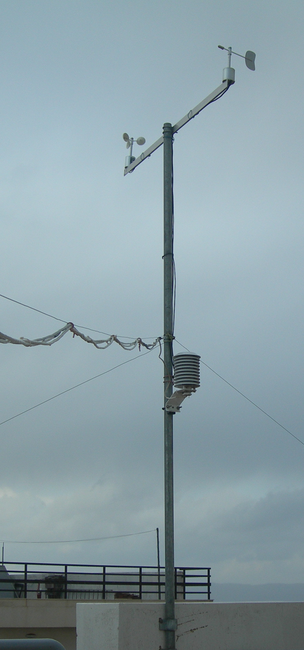 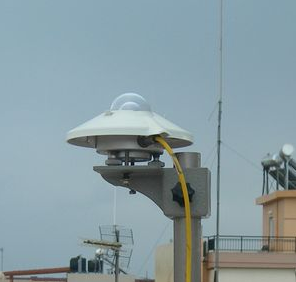 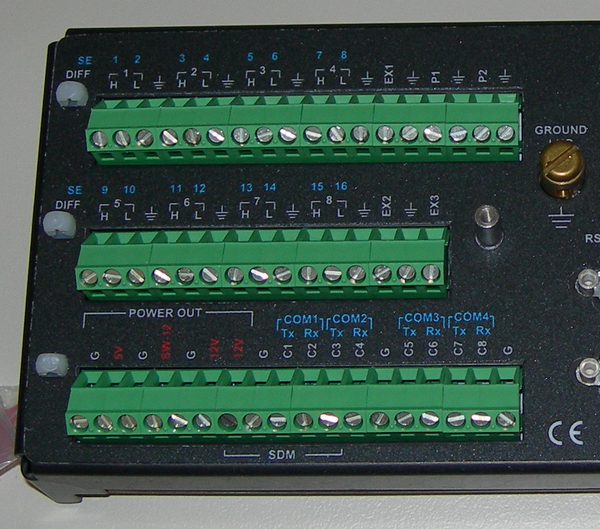 [Speaker Notes: Richtlinien für den Trainer

Diese ppt-Datei ist eine Vorlage, die von den Anbietern der beruflichen Bildung verwendet werden kann, damit sie das Trainingsmaterial vorbereiten können. 

Wir empfehlen 30 bis 40. ppt Folien für eine (1) Stunde des Trainingsprogramms. 

Es gibt 3 vordefinierte Folien, die von Ihnen ausgefüllt werden müssen, mit den Titeln "Modulziele", "Schlussfolgerung", "Ende des Moduls". 

Das Material sollte in einem bearbeitbaren Format gesendet werden. 

Empfohlene Schriftart: Arial
Erforderliche Schriftgröße: 16
Empfohlener Zeilenabstand: 1,5
Die ppt/pptx-Datei sollte eine klare Struktur und definierte Einheiten sowie eindeutige Slide-Titel aufweisen.
ppt/pptx Folieninhalte sollten die vordefinierten Ränder nicht überschreiten.
Bilder, Diagramme usw. sollten mit einer Beschreibung versehen sein.
Wenn Sie Verständnisfragen (Multiple Choice, Multiple Response, True/False, Matching etc.) einbeziehen möchten, um das Verständnis der Theorie zu verbessern, sollten Sie diese in der ppt/pptx-Datei einbinden.
Fragen, die für die Selbsteinschätzung und abschließende Beurteilungsaufgaben verwendet werden, sollten einem vordefinierten Format folgen, das von SQLearn in einer xls-Datei gesendet wird.]
Photovoltaische SystemeVerständnis der Leistung von PV-Systemen
Grundlagen der PV-Überwachungssysteme
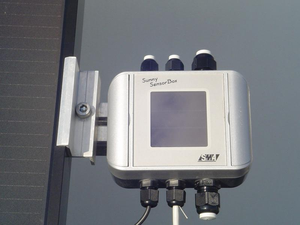 Datenprotokollierung
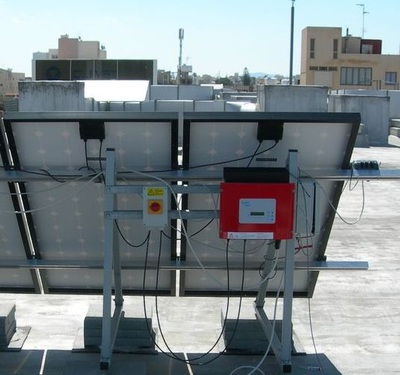 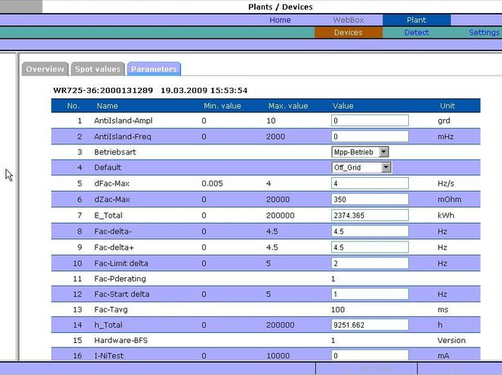 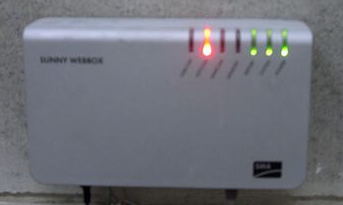 [Speaker Notes: Richtlinien für den Trainer

Diese ppt-Datei ist eine Vorlage, die von den Anbietern der beruflichen Bildung verwendet werden kann, damit sie das Trainingsmaterial vorbereiten können. 

Wir empfehlen 30 bis 40. ppt Folien für eine (1) Stunde des Trainingsprogramms. 

Es gibt 3 vordefinierte Folien, die von Ihnen ausgefüllt werden müssen, mit den Titeln "Modulziele", "Schlussfolgerung", "Ende des Moduls". 

Das Material sollte in einem bearbeitbaren Format gesendet werden. 

Empfohlene Schriftart: Arial
Erforderliche Schriftgröße: 16
Empfohlener Zeilenabstand: 1,5
Die ppt/pptx-Datei sollte eine klare Struktur und definierte Einheiten sowie eindeutige Slide-Titel aufweisen.
ppt/pptx Folieninhalte sollten die vordefinierten Ränder nicht überschreiten.
Bilder, Diagramme usw. sollten mit einer Beschreibung versehen sein.
Wenn Sie Verständnisfragen (Multiple Choice, Multiple Response, True/False, Matching etc.) einbeziehen möchten, um das Verständnis der Theorie zu verbessern, sollten Sie diese in der ppt/pptx-Datei einbinden.
Fragen, die für die Selbsteinschätzung und abschließende Beurteilungsaufgaben verwendet werden, sollten einem vordefinierten Format folgen, das von SQLearn in einer xls-Datei gesendet wird.]
Photovoltaische SystemeVerständnis der Leistung von PV-Systemen
Bewerten Sie, wie sich unterschiedliche Bedingungen auf die Leistung von PV-Systemen auswirken.
[Speaker Notes: Richtlinien für den Trainer

Diese ppt-Datei ist eine Vorlage, die von den Anbietern der beruflichen Bildung verwendet werden kann, damit sie das Trainingsmaterial vorbereiten können. 

Wir empfehlen 30 bis 40. ppt Folien für eine (1) Stunde des Trainingsprogramms. 

Es gibt 3 vordefinierte Folien, die von Ihnen ausgefüllt werden müssen, mit den Titeln "Modulziele", "Schlussfolgerung", "Ende des Moduls". 

Das Material sollte in einem bearbeitbaren Format gesendet werden. 

Empfohlene Schriftart: Arial
Erforderliche Schriftgröße: 16
Empfohlener Zeilenabstand: 1,5
Die ppt/pptx-Datei sollte eine klare Struktur und definierte Einheiten sowie eindeutige Slide-Titel aufweisen.
ppt/pptx Folieninhalte sollten die vordefinierten Ränder nicht überschreiten.
Bilder, Diagramme usw. sollten mit einer Beschreibung versehen sein.
Wenn Sie Verständnisfragen (Multiple Choice, Multiple Response, True/False, Matching etc.) einbeziehen möchten, um das Verständnis der Theorie zu verbessern, sollten Sie diese in der ppt/pptx-Datei einbinden.
Fragen, die für die Selbsteinschätzung und abschließende Beurteilungsaufgaben verwendet werden, sollten einem vordefinierten Format folgen, das von SQLearn in einer xls-Datei gesendet wird.]
Photovoltaische SystemeVerständnis der Leistung von PV-Systemen
Bewerten Sie, wie sich unterschiedliche Bedingungen auf die Leistung von PV-Systemen auswirken.
[Speaker Notes: Richtlinien für den Trainer

Diese ppt-Datei ist eine Vorlage, die von den Anbietern der beruflichen Bildung verwendet werden kann, damit sie das Trainingsmaterial vorbereiten können. 

Wir empfehlen 30 bis 40. ppt Folien für eine (1) Stunde des Trainingsprogramms. 

Es gibt 3 vordefinierte Folien, die von Ihnen ausgefüllt werden müssen, mit den Titeln "Modulziele", "Schlussfolgerung", "Ende des Moduls". 

Das Material sollte in einem bearbeitbaren Format gesendet werden. 

Empfohlene Schriftart: Arial
Erforderliche Schriftgröße: 16
Empfohlener Zeilenabstand: 1,5
Die ppt/pptx-Datei sollte eine klare Struktur und definierte Einheiten sowie eindeutige Slide-Titel aufweisen.
ppt/pptx Folieninhalte sollten die vordefinierten Ränder nicht überschreiten.
Bilder, Diagramme usw. sollten mit einer Beschreibung versehen sein.
Wenn Sie Verständnisfragen (Multiple Choice, Multiple Response, True/False, Matching etc.) einbeziehen möchten, um das Verständnis der Theorie zu verbessern, sollten Sie diese in der ppt/pptx-Datei einbinden.
Fragen, die für die Selbsteinschätzung und abschließende Beurteilungsaufgaben verwendet werden, sollten einem vordefinierten Format folgen, das von SQLearn in einer xls-Datei gesendet wird.]
Photovoltaische SystemeVerständnis der Leistung von PV-Systemen
Bewerten Sie, wie sich unterschiedliche Bedingungen auf die Leistung von PV-Systemen auswirken.
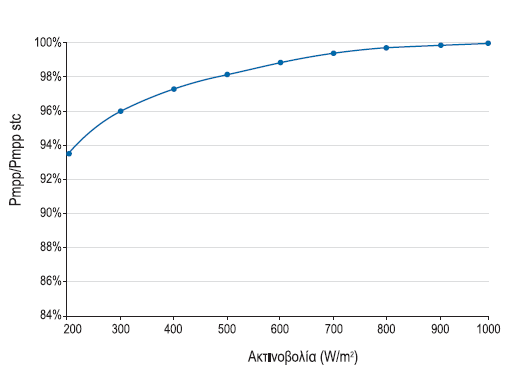 Der Wirkungsgrad sinkt leicht, wenn die Sonneneinstrahlung abnimmt.
[Speaker Notes: Richtlinien für den Trainer

Diese ppt-Datei ist eine Vorlage, die von den Anbietern der beruflichen Bildung verwendet werden kann, damit sie das Trainingsmaterial vorbereiten können. 

Wir empfehlen 30 bis 40. ppt Folien für eine (1) Stunde des Trainingsprogramms. 

Es gibt 3 vordefinierte Folien, die von Ihnen ausgefüllt werden müssen, mit den Titeln "Modulziele", "Schlussfolgerung", "Ende des Moduls". 

Das Material sollte in einem bearbeitbaren Format gesendet werden. 

Empfohlene Schriftart: Arial
Erforderliche Schriftgröße: 16
Empfohlener Zeilenabstand: 1,5
Die ppt/pptx-Datei sollte eine klare Struktur und definierte Einheiten sowie eindeutige Slide-Titel aufweisen.
ppt/pptx Folieninhalte sollten die vordefinierten Ränder nicht überschreiten.
Bilder, Diagramme usw. sollten mit einer Beschreibung versehen sein.
Wenn Sie Verständnisfragen (Multiple Choice, Multiple Response, True/False, Matching etc.) einbeziehen möchten, um das Verständnis der Theorie zu verbessern, sollten Sie diese in der ppt/pptx-Datei einbinden.
Fragen, die für die Selbsteinschätzung und abschließende Beurteilungsaufgaben verwendet werden, sollten einem vordefinierten Format folgen, das von SQLearn in einer xls-Datei gesendet wird.]
Photovoltaische SystemeVerständnis der Leistung von PV-Systemen
Bewerten Sie, wie sich unterschiedliche Bedingungen auf die Leistung von PV-Systemen auswirken.
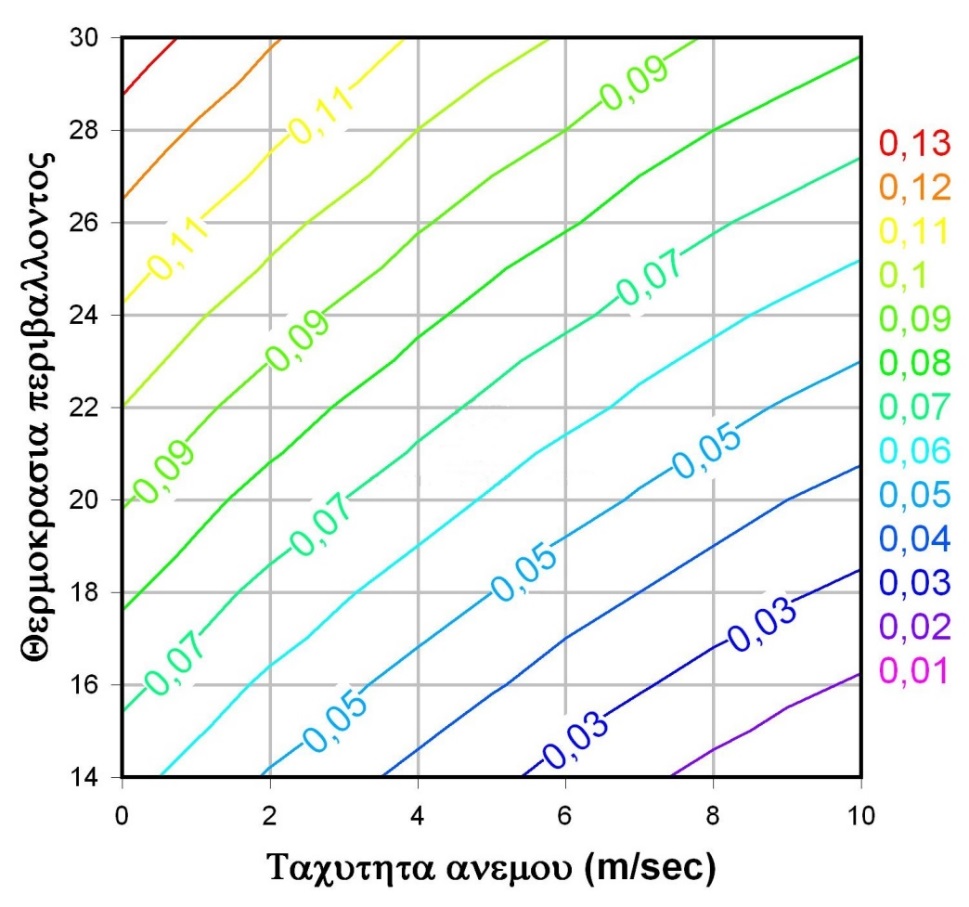 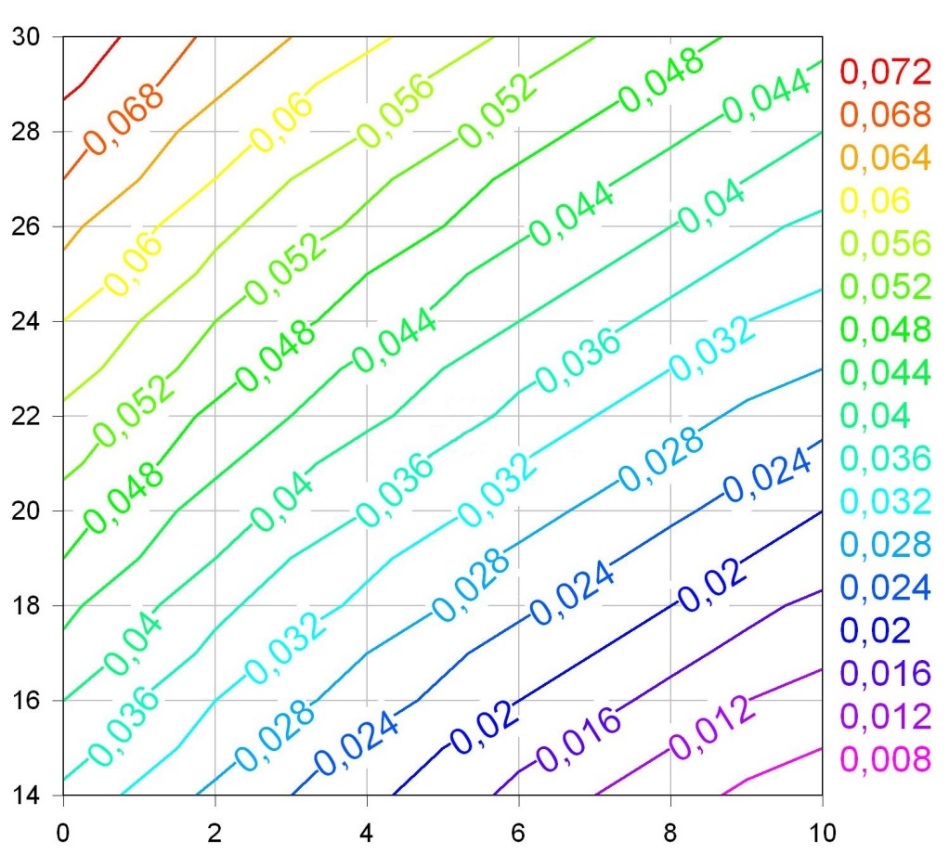 Umgebungslufttemperatur
Windgeschwindigkeit (m/sec)
Windgeschwindigkeit (m/sec)
[Speaker Notes: Richtlinien für den Trainer

Diese ppt-Datei ist eine Vorlage, die von den Anbietern der beruflichen Bildung verwendet werden kann, damit sie das Trainingsmaterial vorbereiten können. 

Wir empfehlen 30 bis 40. ppt Folien für eine (1) Stunde des Trainingsprogramms. 

Es gibt 3 vordefinierte Folien, die von Ihnen ausgefüllt werden müssen, mit den Titeln "Modulziele", "Schlussfolgerung", "Ende des Moduls". 

Das Material sollte in einem bearbeitbaren Format gesendet werden. 

Empfohlene Schriftart: Arial
Erforderliche Schriftgröße: 16
Empfohlener Zeilenabstand: 1,5
Die ppt/pptx-Datei sollte eine klare Struktur und definierte Einheiten sowie eindeutige Slide-Titel aufweisen.
ppt/pptx Folieninhalte sollten die vordefinierten Ränder nicht überschreiten.
Bilder, Diagramme usw. sollten mit einer Beschreibung versehen sein.
Wenn Sie Verständnisfragen (Multiple Choice, Multiple Response, True/False, Matching etc.) einbeziehen möchten, um das Verständnis der Theorie zu verbessern, sollten Sie diese in der ppt/pptx-Datei einbinden.
Fragen, die für die Selbsteinschätzung und abschließende Beurteilungsaufgaben verwendet werden, sollten einem vordefinierten Format folgen, das von SQLearn in einer xls-Datei gesendet wird.]
Modulziele
Sie haben nun das Modul 2.3 "Leistung der PV-Anlage verstehen" abgeschlossen und sind nun in der Lage:

sich mit den Grundlagen des Designs von PV-Systemen vertraut zu machen
freie Software verwenden zu können, um die Leistung von PV-Systemen zu bewerten
die Leistung von PV-Systemen unter typischen Bedingungen zu bewerten
die Grundlagen von PV-Überwachungssystemen zu erlernen
zu erkennen, wie sich unterschiedliche Bedingungen auf die Leistung auswirken.
[Speaker Notes: Richtlinien für den Trainer

Diese ppt-Datei ist eine Vorlage, die von den Anbietern der beruflichen Bildung verwendet werden kann, damit sie das Trainingsmaterial vorbereiten können. 

Wir empfehlen 30 bis 40. ppt Folien für eine (1) Stunde des Trainingsprogramms.

Es gibt 3 vordefinierte Folien, die von Ihnen ausgefüllt werden müssen, mit den Titeln "Modulziele", "Schlussfolgerung", "Ende des Moduls".

Das Material sollte in einem bearbeitbaren Format gesendet werden.

Empfohlene Schriftart: Arial
Erforderliche Schriftgröße: 16
Empfohlener Zeilenabstand: 1,5
Die ppt/pptx-Datei sollte eine klare Struktur und definierte Einheiten sowie eindeutige Slide-Titel aufweisen.
ppt/pptx Folieninhalte sollten die vordefinierten Ränder nicht überschreiten.
Bilder, Diagramme usw. sollten mit einer Beschreibung versehen sein.
Wenn Sie Verständnisfragen (Multiple Choice, Multiple Response, True/False, Matching etc.) einbeziehen möchten, um das Verständnis der Theorie zu verbessern, sollten Sie diese in der ppt/pptx-Datei einbinden.
Fragen, die für die Selbsteinschätzung und abschließende Beurteilungsaufgaben verwendet werden, sollten einem vordefinierten Format folgen, das von SQLearn in einer xls-Datei gesendet wird.]
Vielen Dank für Ihre Aufmerksamkeit.